Solutions
C1	         C2		    C3	             C4	        C5		  C6
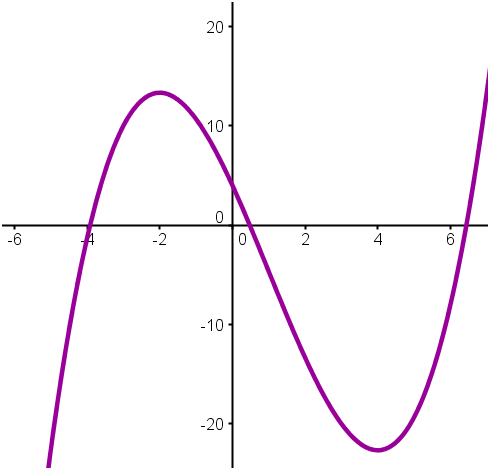 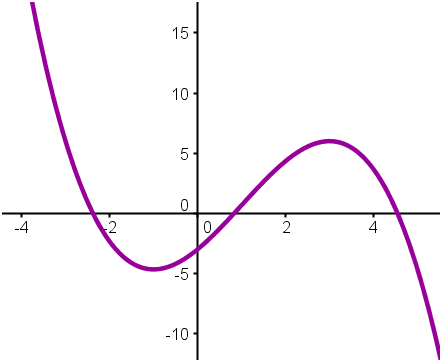 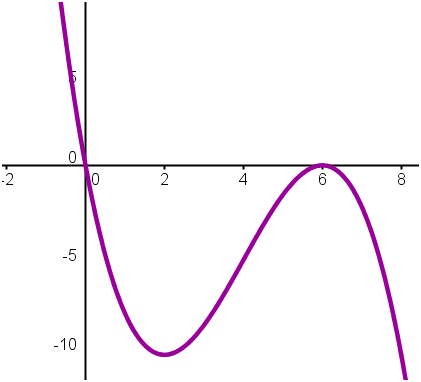 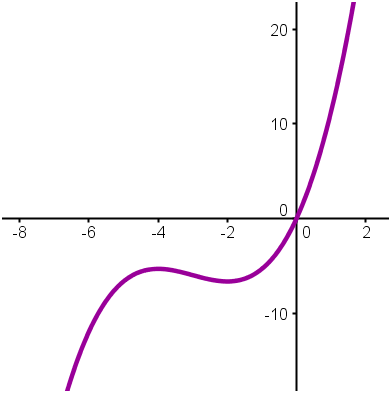 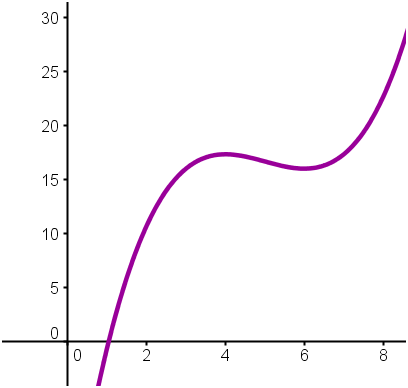 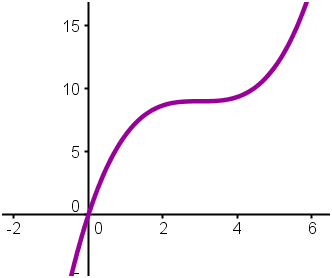 Q6	         Q4		    Q2	             Q3	        Q1		  Q5
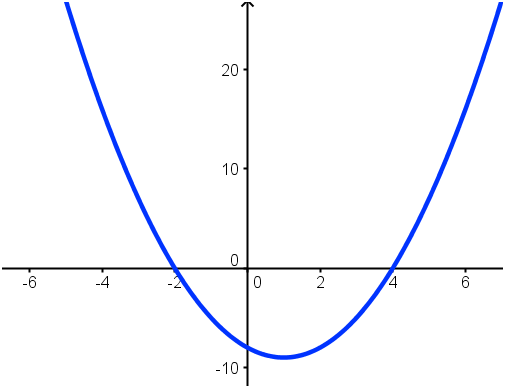 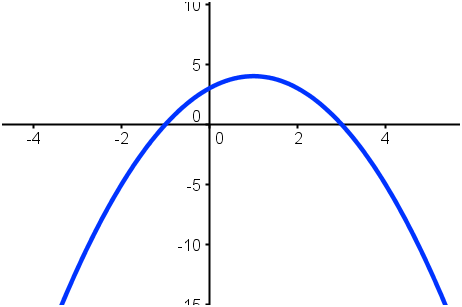 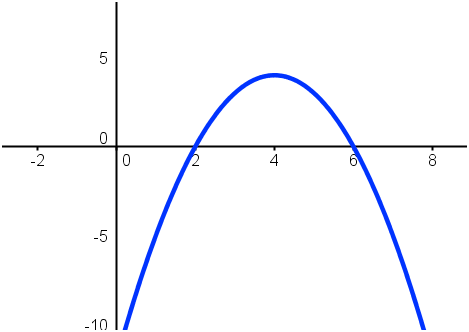 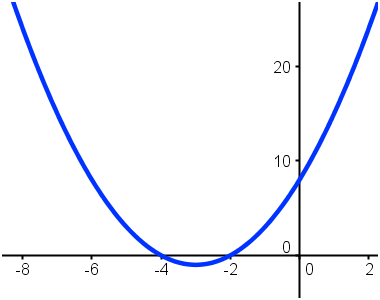 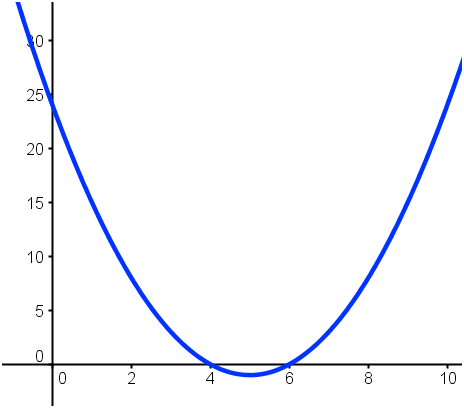 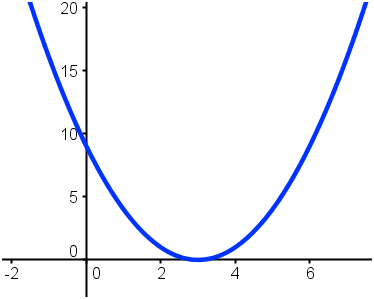 L3	         L6		    L1	             L5		        L4		  L2
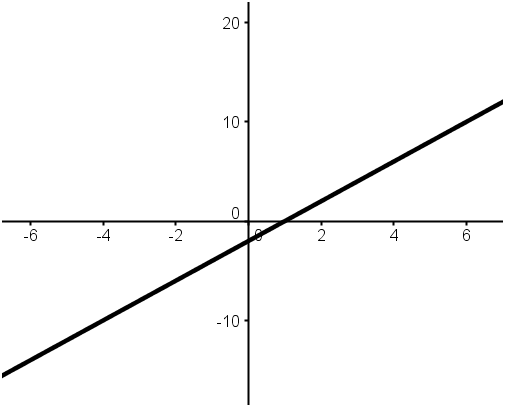 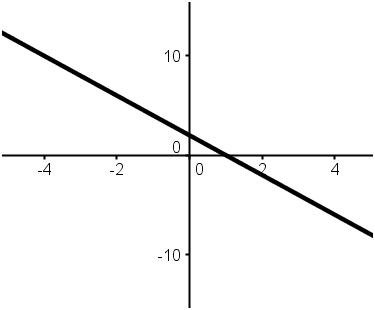 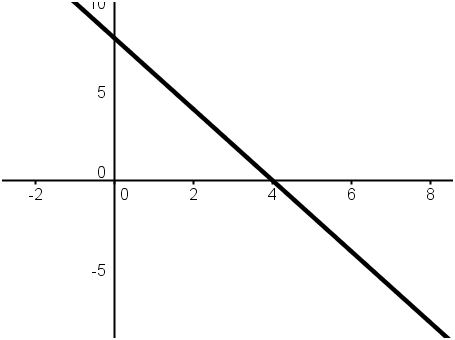 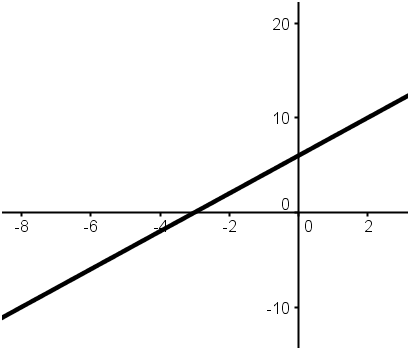 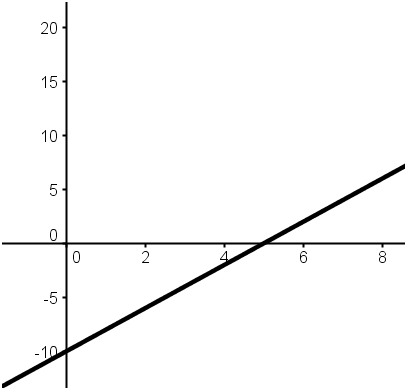 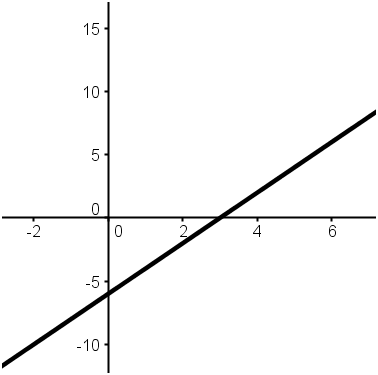